Использование ИКТ образовательных  ресурсов при подготовке к  ОГЭ по истории и обществознанию
Результат ОГЭ  зависит от :
Эффективной организации системы подготовки к  ОГЭ и ЕГЭ;
Качества процесса обучения по предмету.
Система подготовки к экзаменам:
Диагностические и тренировочные  работы  с использованием КИМов;
Разбор тем и заданий, вызывающих  затруднения у обучающихся;
Повторение и систематизация знаний по основным темам курса.
Методики использования ИКТ при подготовке к  ОГЭ
Методика дифференцированного
 подхода с применением ИТ
Методика организации и проведения 
контроля знаний с применением 
интерактивных тестов
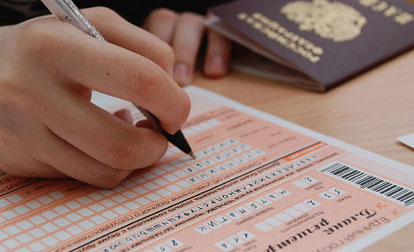 Методика подготовки и использования
 обучающих презентаций
Методика работы с электронными
 справочниками, электронными учебниками
Методика использования коллекций
 цифровых учебно-наглядных пособий 
при подготовке к  ОГЭ
Методика внедрения в  учебные занятия
  ресурсов Интернет
Применяю на уроках:
-интерактивные карты
-интерактивные задачники
-интерактивные учебники
-презентации
-электронные энциклопедии
-слайд-фильмы
Видеофильмы  и  аудиоматериалы
Учу детей создавать презентации и творческие проекты в электронном виде.
Надстройка Mouse Mischief предназначена для взаимодействия учащихся, а не для получения высоких оценок.
Опрос
Контрольная работа
Тест
Задания в тетради
Диктант
Система интерактивного голосования
позволяет получить обратную связь: как учащиеся поняли материал, достаточно ли ясным и убедительным (доказательным) было изложение информации преподавателем
При плохом контроле или его отсутствии учащийся перестает стараться, регулярно готовиться к занятиям, исчезает интерес к обучению
Основные возможности
Слайды с вопросами типа "Да/Нет" или несколькими вариантами ответа (от 2 до 10) позволяют учащимся выбирать правильные ответы нажатием кнопки мыши. 

Слайды "Рисунок от руки" позволяют нескольким учащимся одновременно, выбирая свой цвет, с помощью мышей рисовать на общем экране.
Основные
преимущества
Активное вовлечение учащихся и поддержка совместного обучения

Улучшение управления аудиторией и общей вовлеченностью учащихся

Простота использования и доступность решения